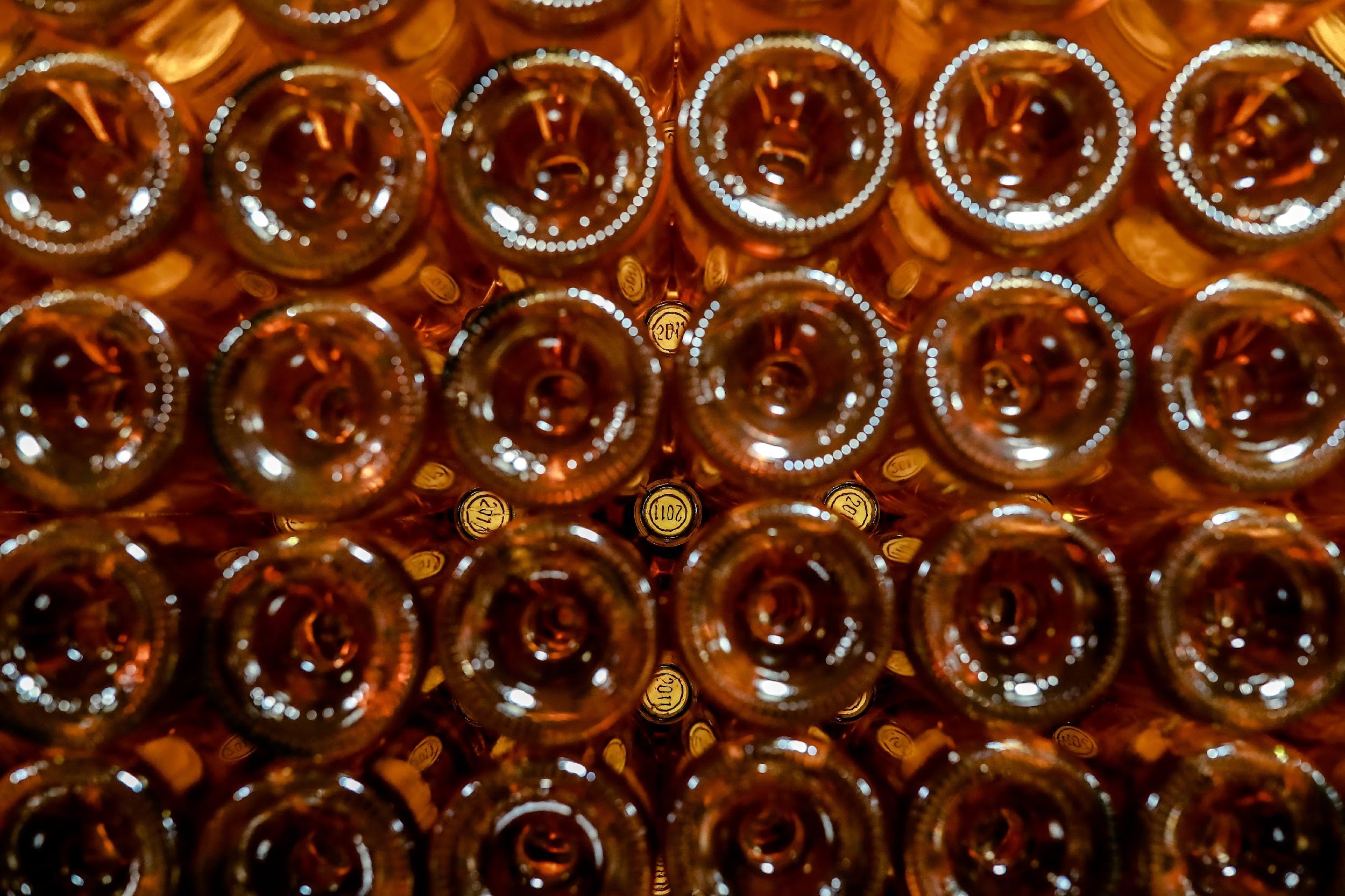 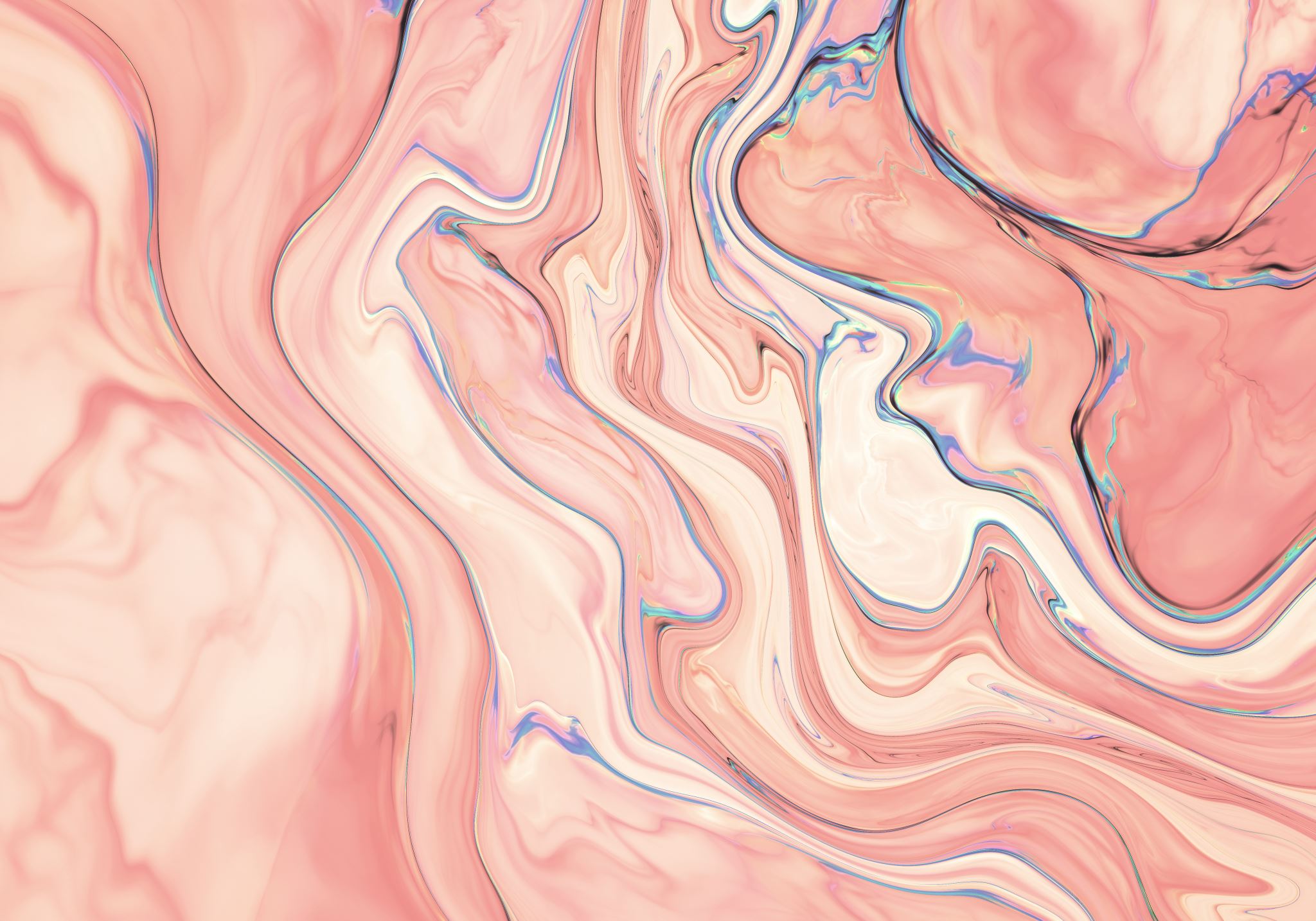 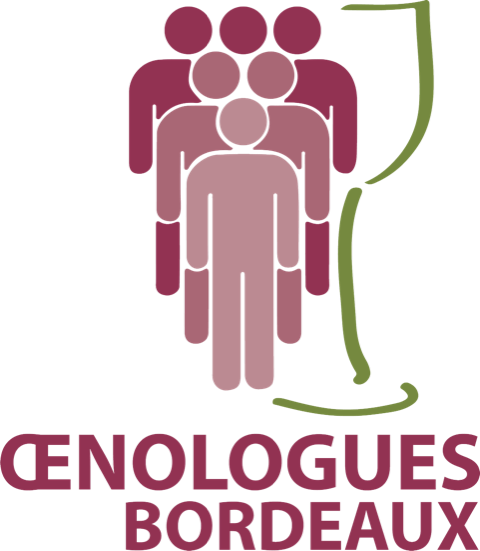 Assemblée générale ordinaire Association des œnologues de BordeauxBILAN 2023
19 DÉCEMBRE 2024  18H
Photos Guillaume Bonnaud
ORDRE DU JOUR
Contexte global 

AG ordinaire
Rapport moral et d’activités
Rapport financier et approbation des comptes 2023
Election des administrateurs
Vote

Perspectives 2024-2025
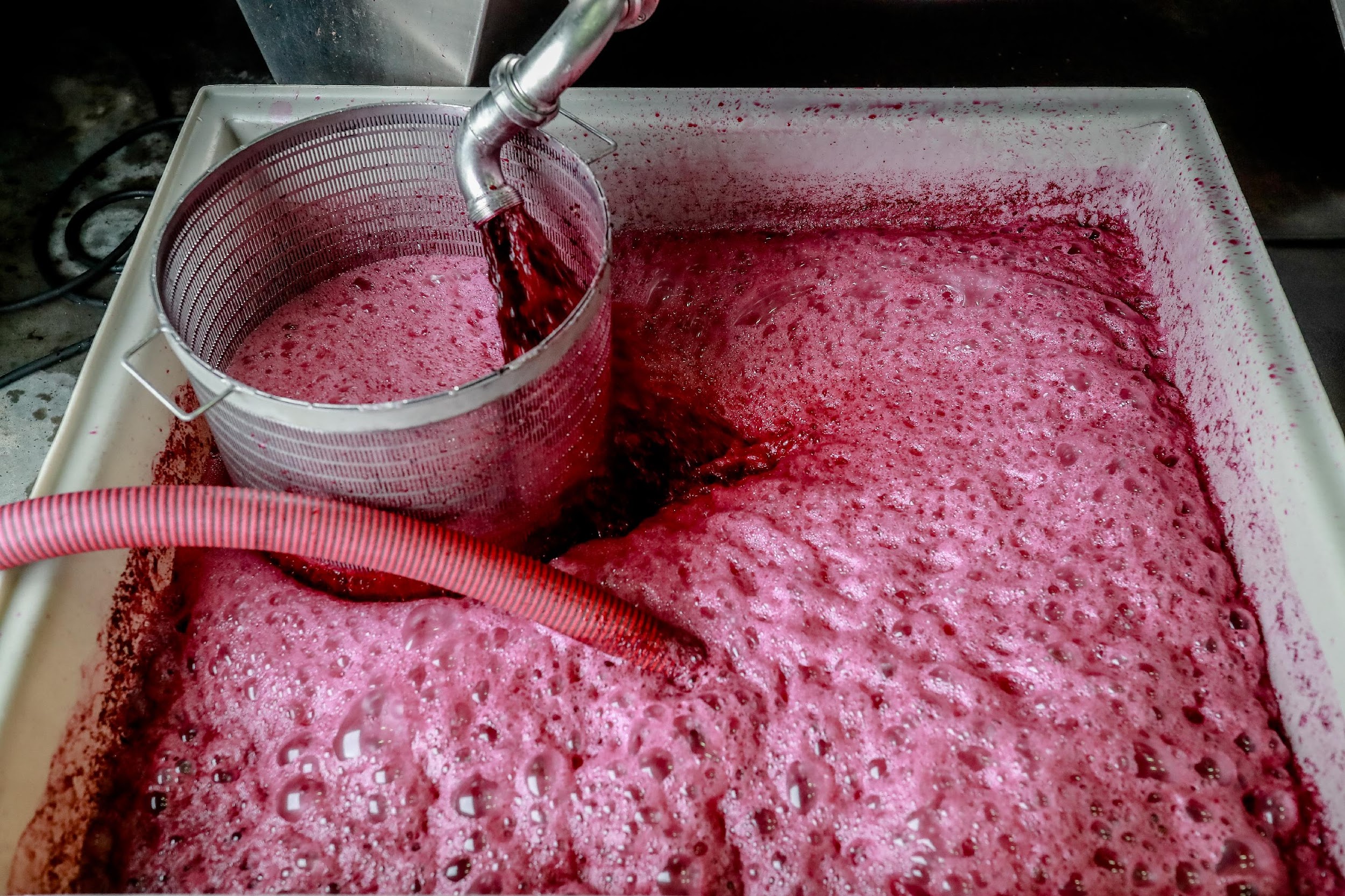 Contexte global
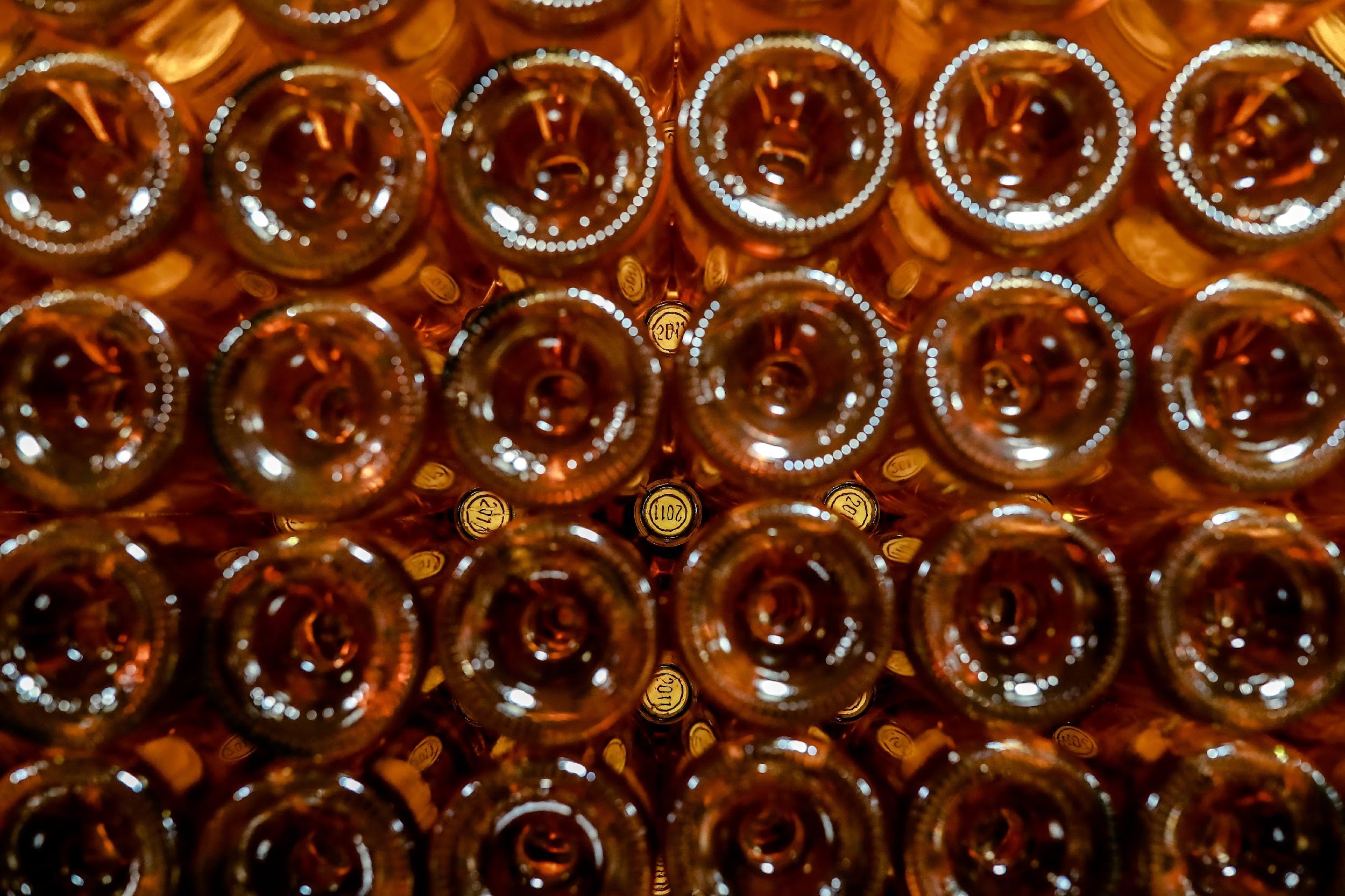 FILIALE EURL: 
VVPI VIGNE ET VIN PUBLICATIONS INTERNATIONALES
EURL- l’association- unique associée.
Gérance de l’EURL: Corinne Latournerie 
Activités : agenda…

AOEB
Contexte compliqué en 2022 et 2023: manque de cotisants et de cotisations
Niveau RH: Inès Rabault (2022-23)+ Carole Waché (2023)
Répartition des tâches entre Inès et Carole (2024)
Partenariats et sponsors
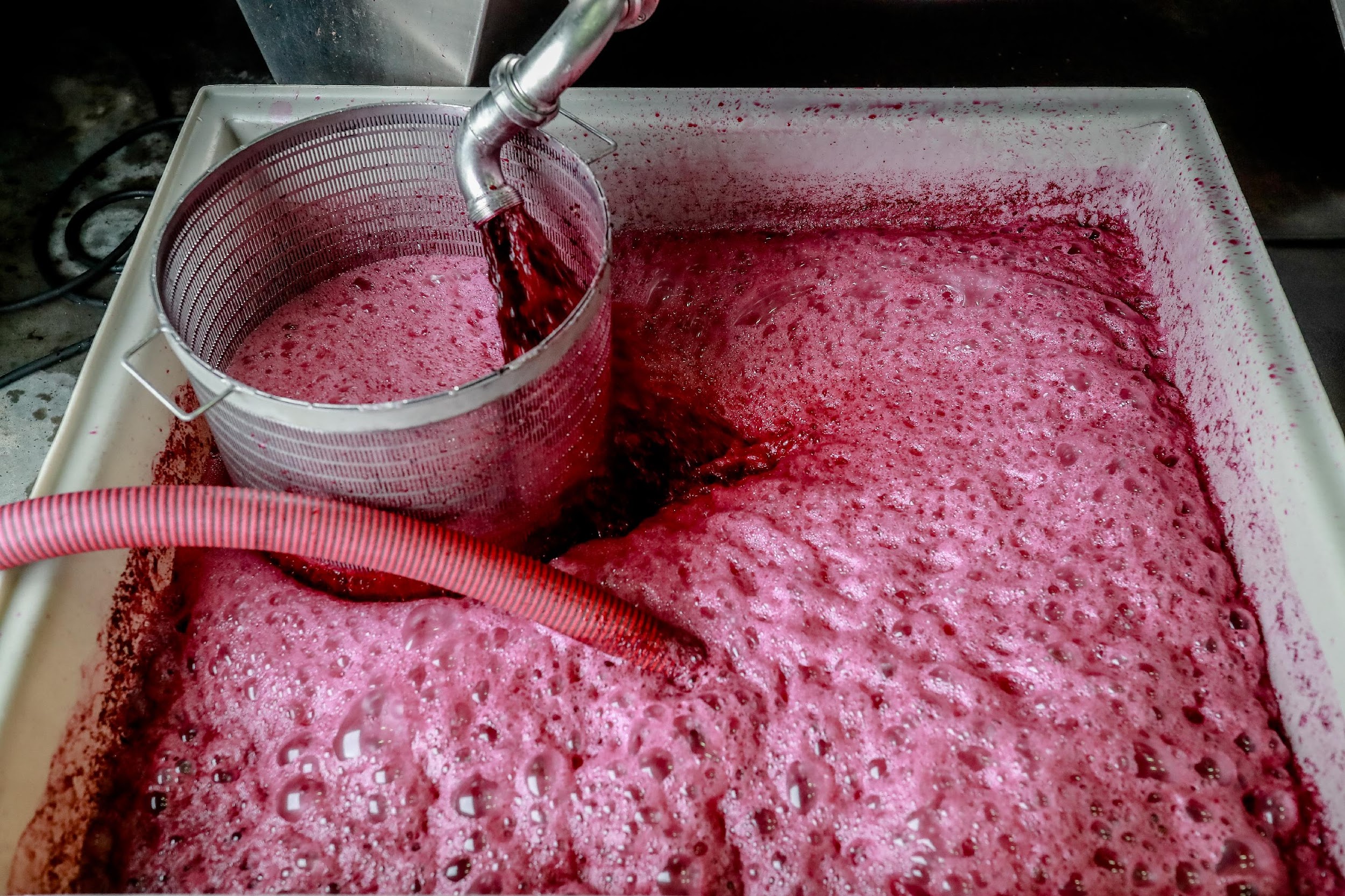 Rapport Moral et d’activité
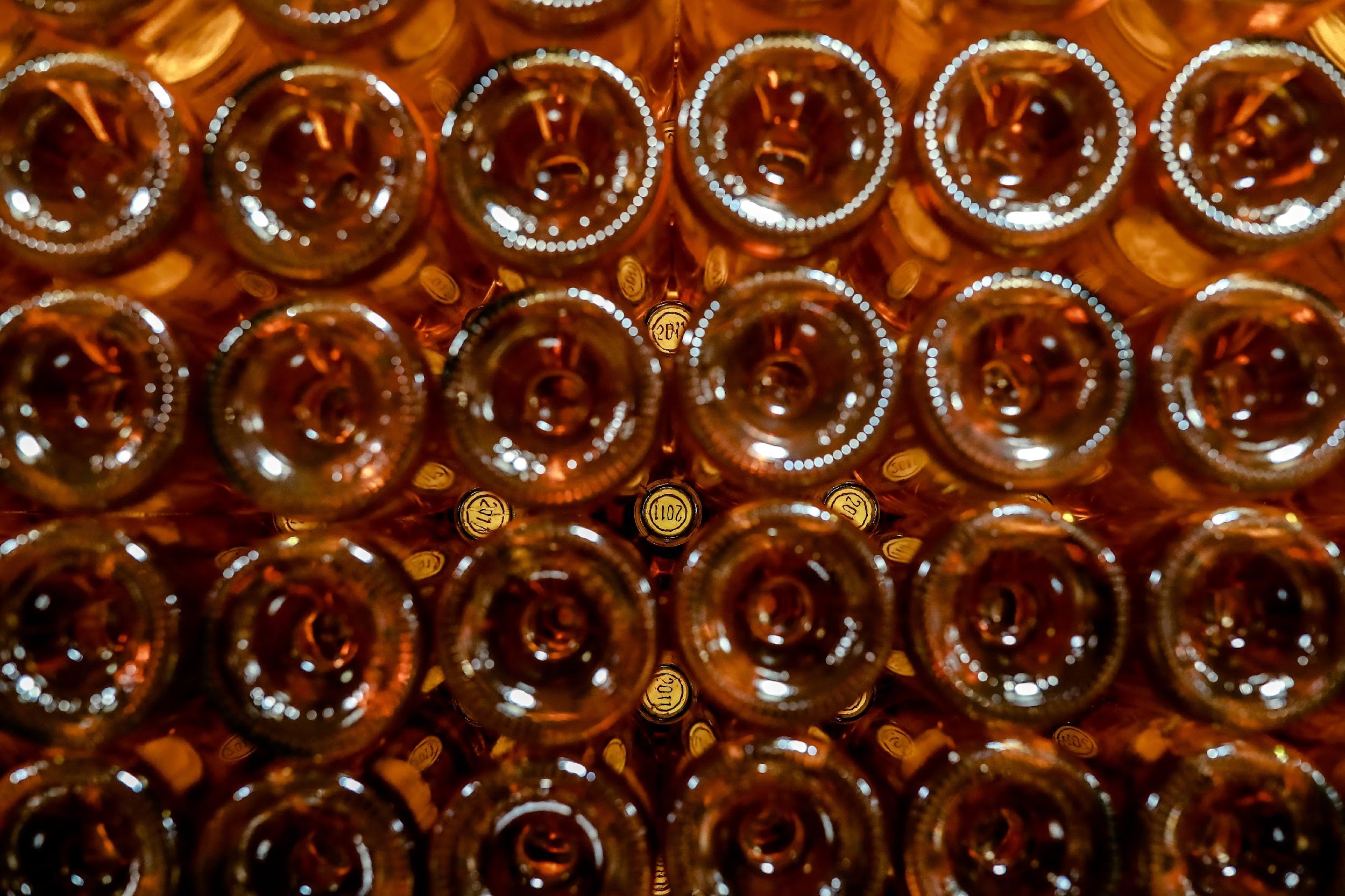 STATISTIQUES COTISATIONS / NOMBRE DE COTISANTS
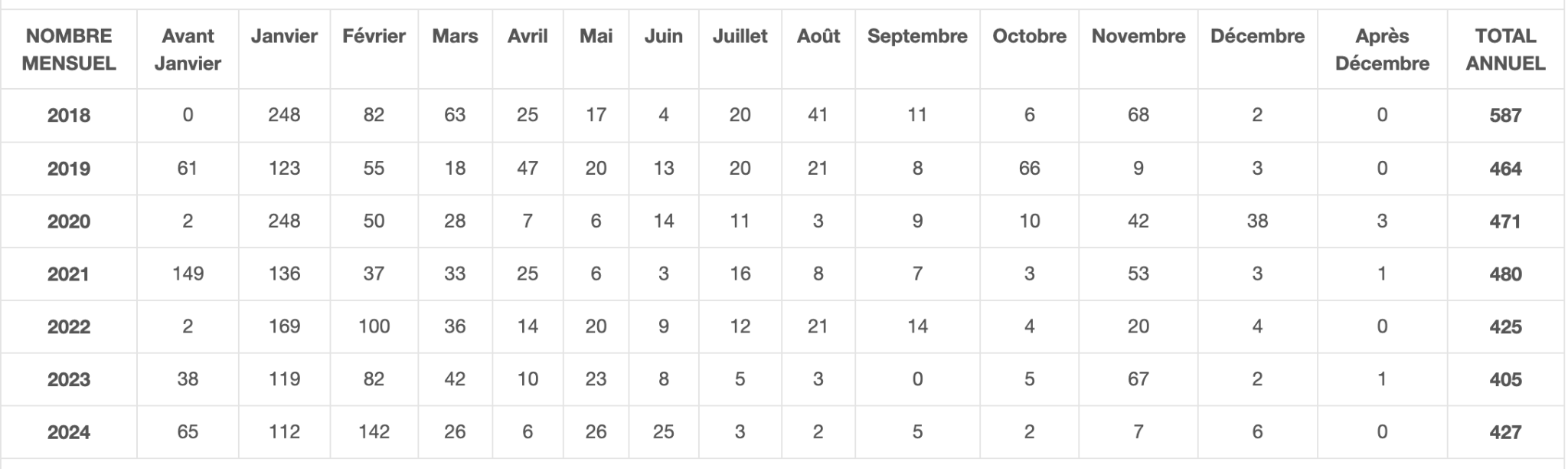 STATISTIQUES COTISATIONS / MONTANT DES COTISATIONS
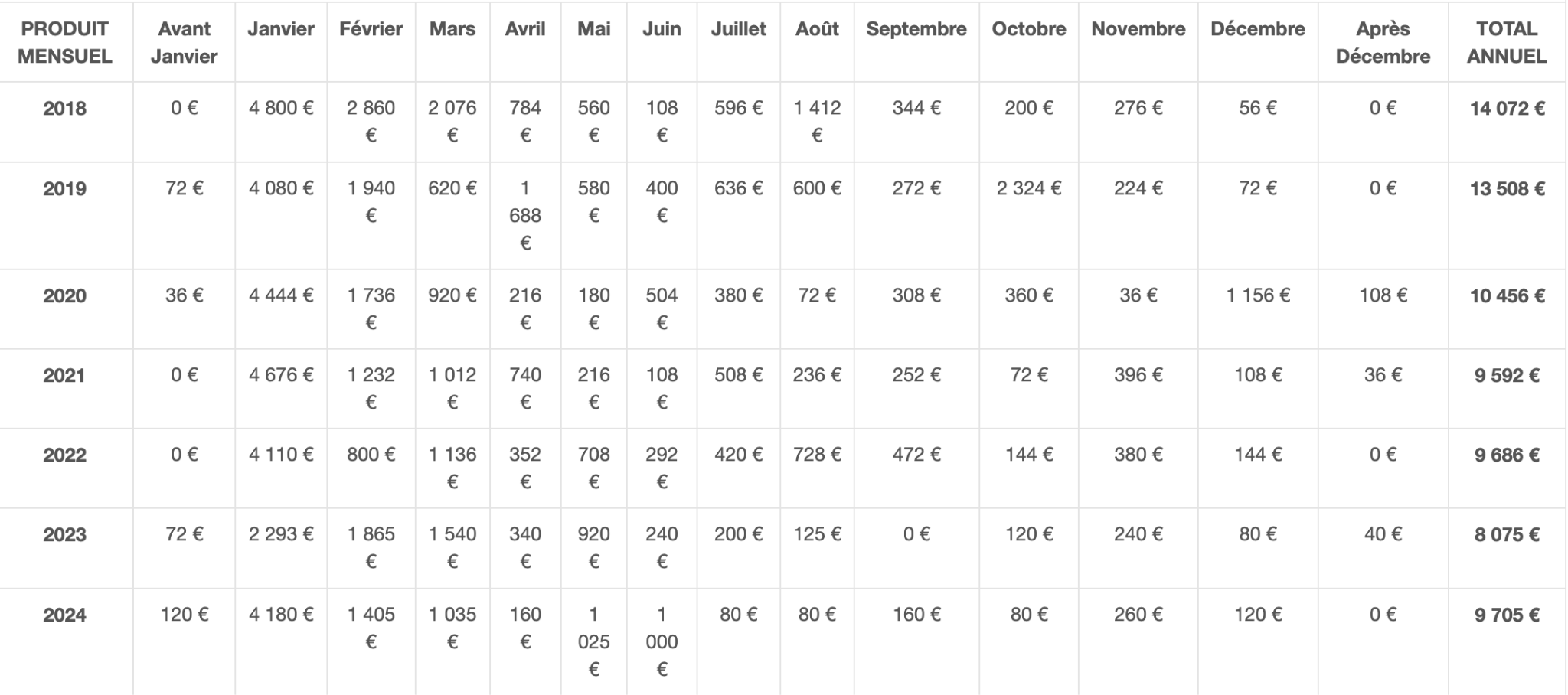 STATISTIQUES COTISATIONS /GRAPHIQUES
587
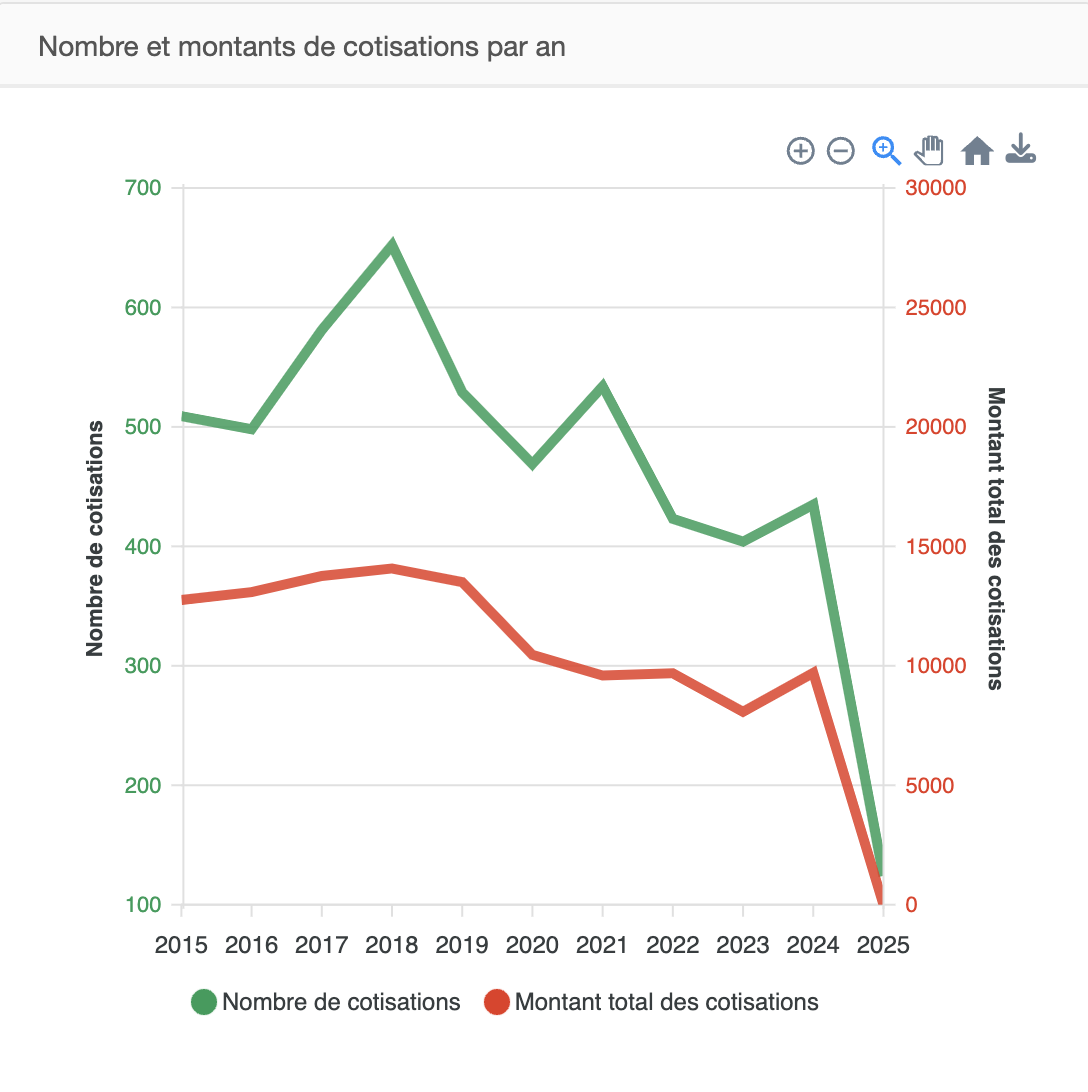 435
14072 €
9705 €
STATISTIQUES COTISATIONS /RÉPARTITION
En 2023
En 2024
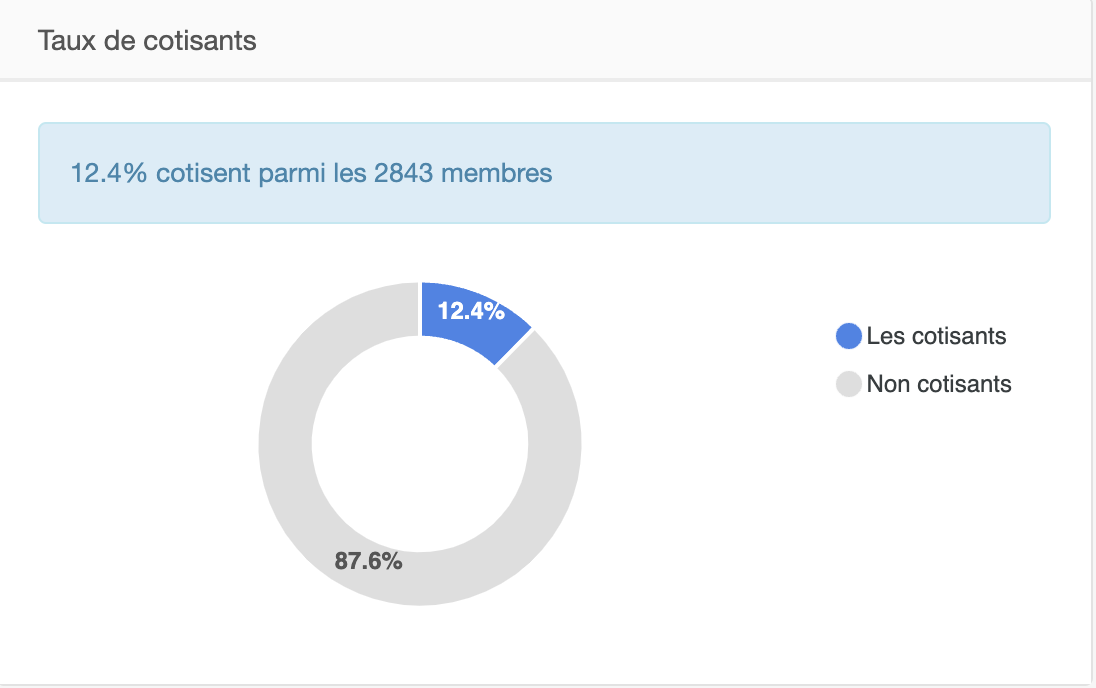 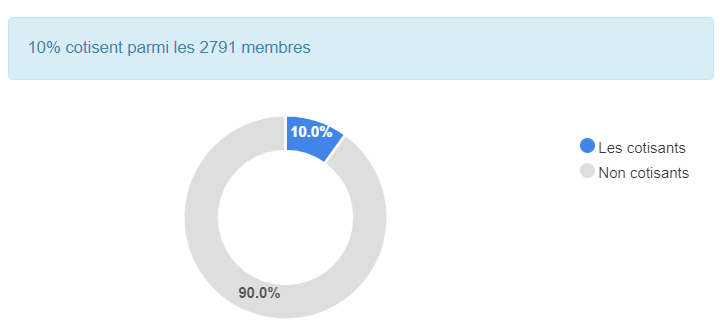 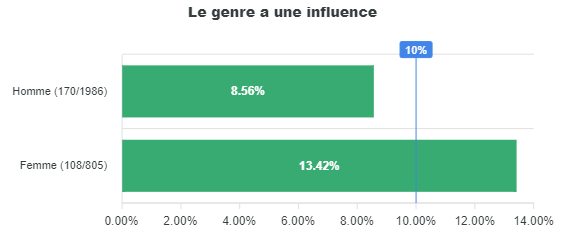 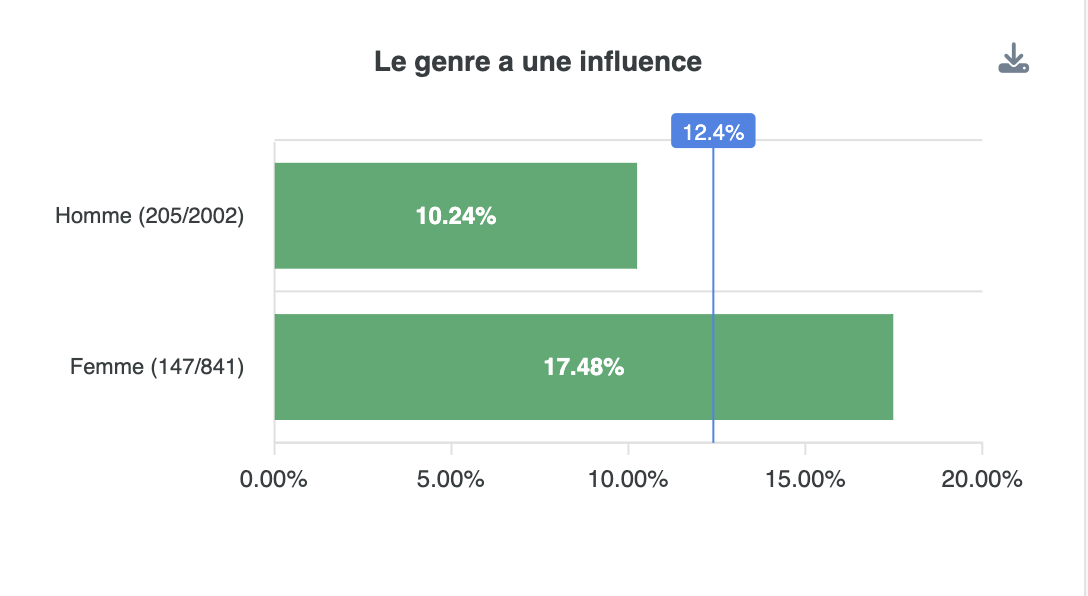 STATISTIQUES COTISATIONS / TYPES
En 2023
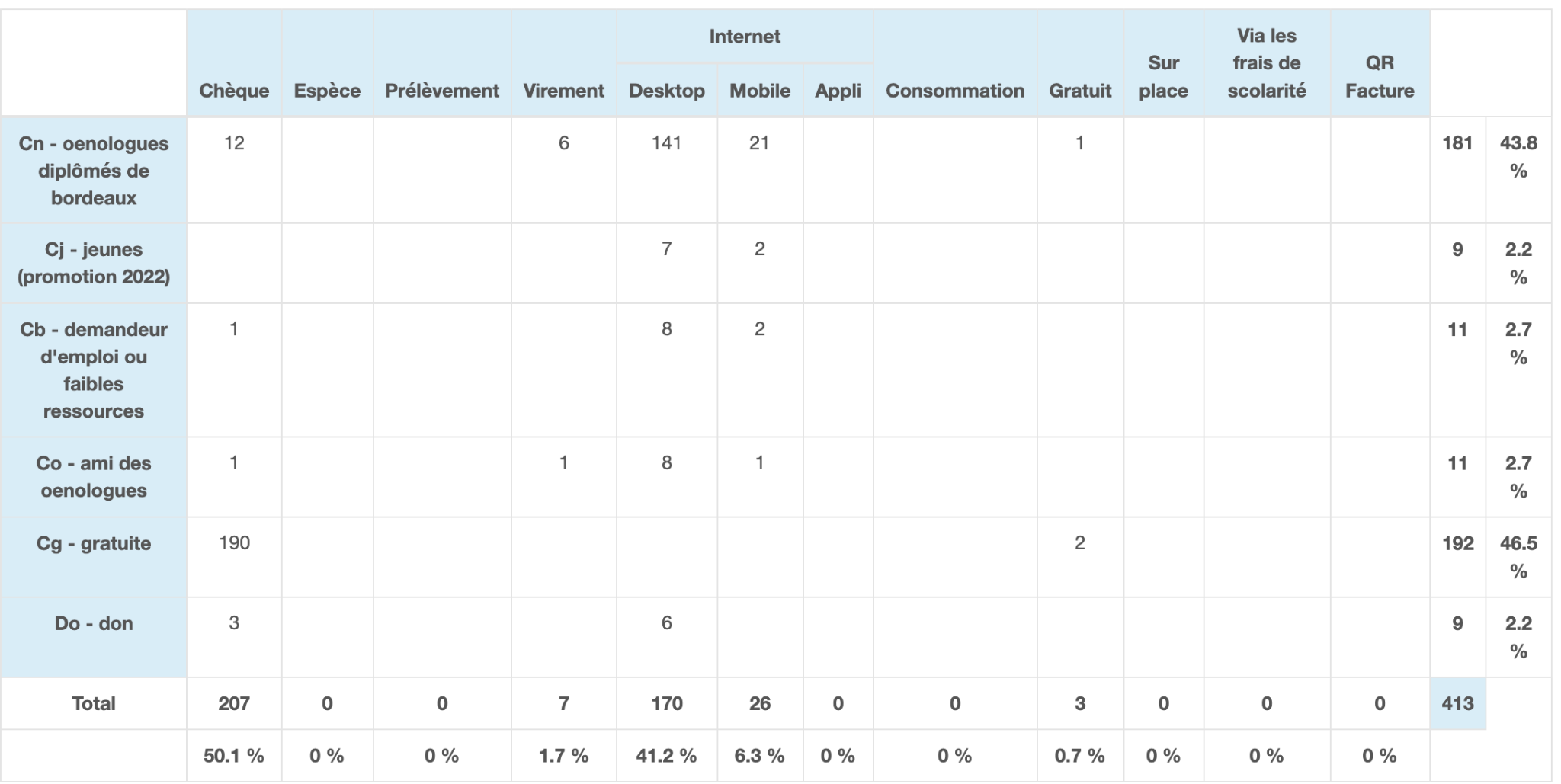 STATISTIQUES COTISATIONS / MONTANTS
En 2024
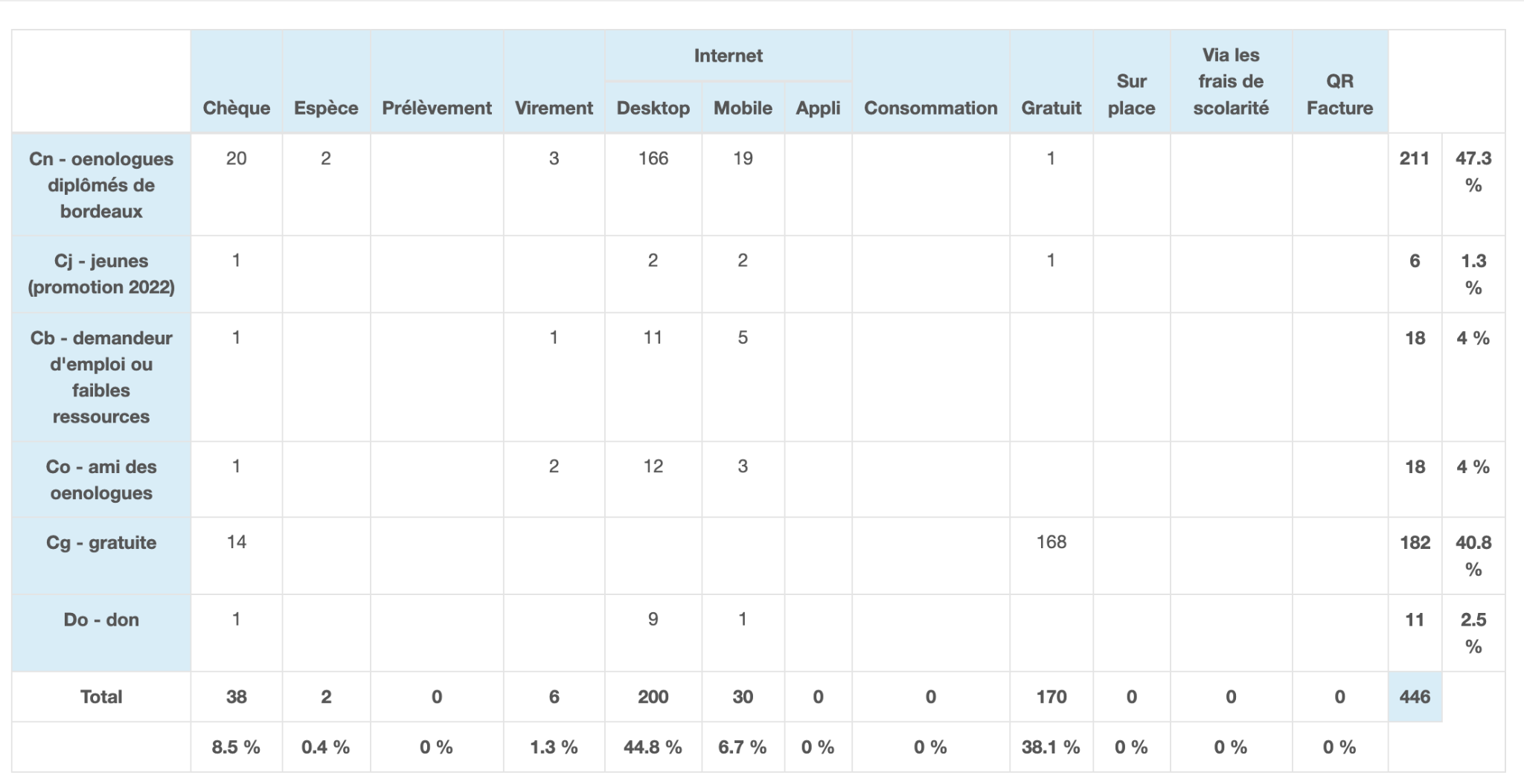 INES
COTISATIONS SUITE
EVÉNEMENTS 2023
12 événements en 2023
Total des inscrits en 2023 : 833
EVÉNEMENTS 2024
10 événements en 2024
Total des inscrits en 2024 :1037
10 événements en 2024
Total des inscrits en 2024 :1037
COMMUNICATION 2023 - 2024
En 2023

Trois « Œnofils d’actu » (newsletter) envoyés
Deux campagnes d’adhésion : en janvier et juin
Une vidéo
Un flyer triptyque présentant l’association
Six dégustations = 6 visuels, 6 carnets de dégustation ou fiches
6800 envois
43% de taux d’ouverture
9% de taux de clic
En 2024

Neuf « Œnofils d’actu » (newsletter) envoyés
Deux campagnes d’adhésion : en janvier et juin
Quatre dégustations = 4 visuels, 4 carnets de dégustation ou fiches
24 200 envois 
46% de taux d’ouverture
9% de taux de clic
RÉSEAUX SOCIAUX 2024
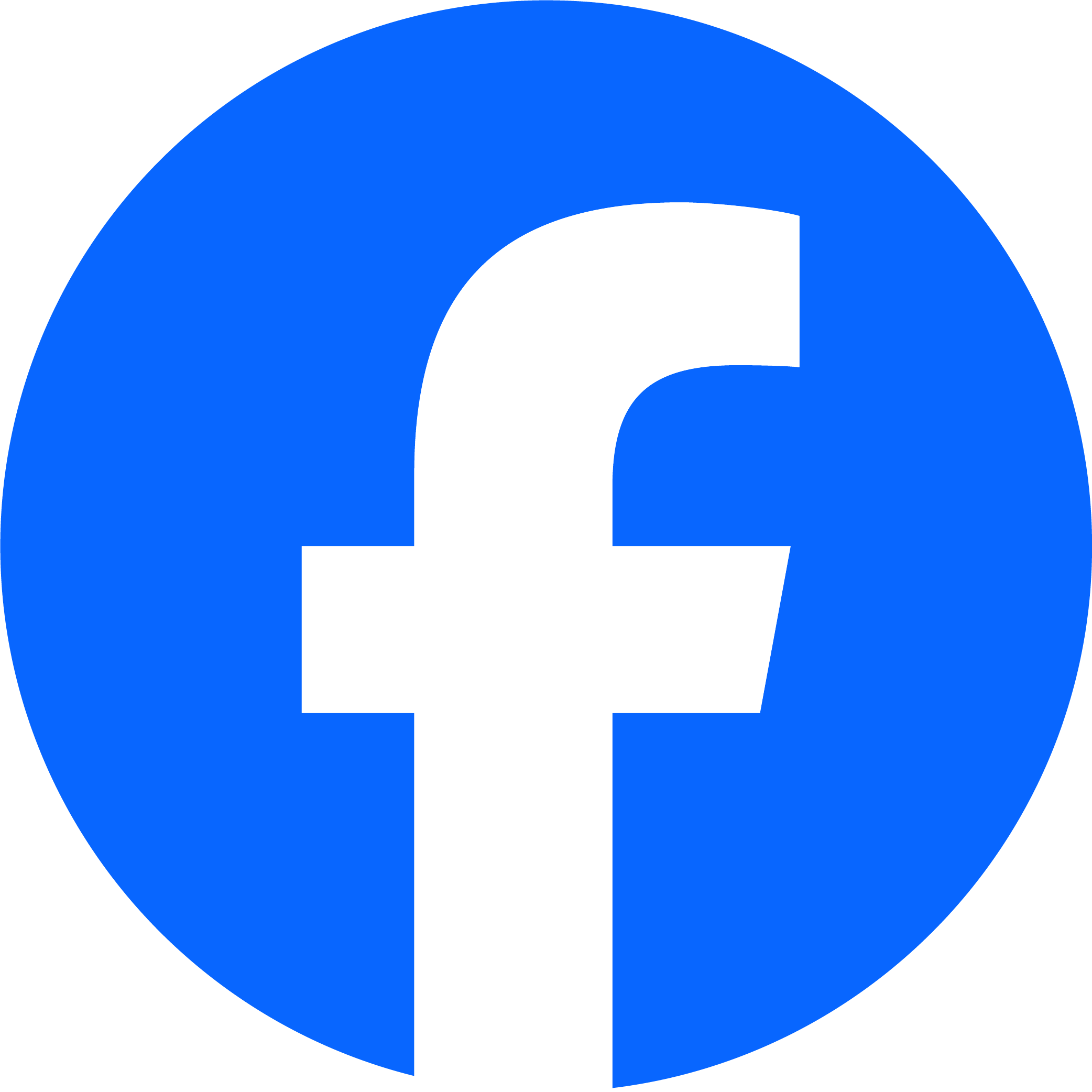 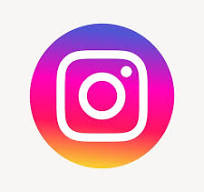 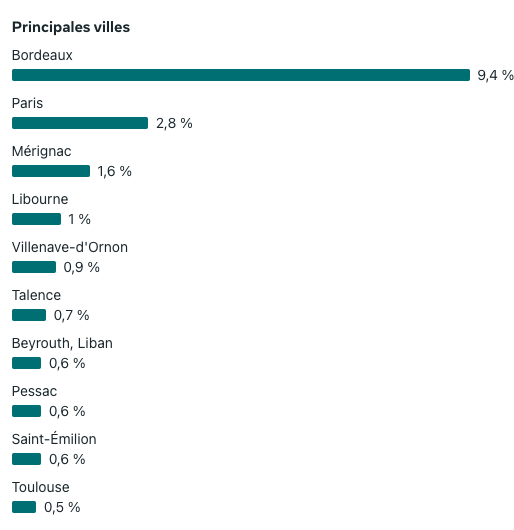 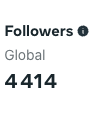 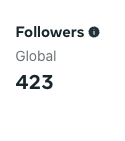 VS 2023 : 4437
VS 2023 : 199
Publications les plus visitées : albums photos
RÉSEAUX SOCIAUX 2024
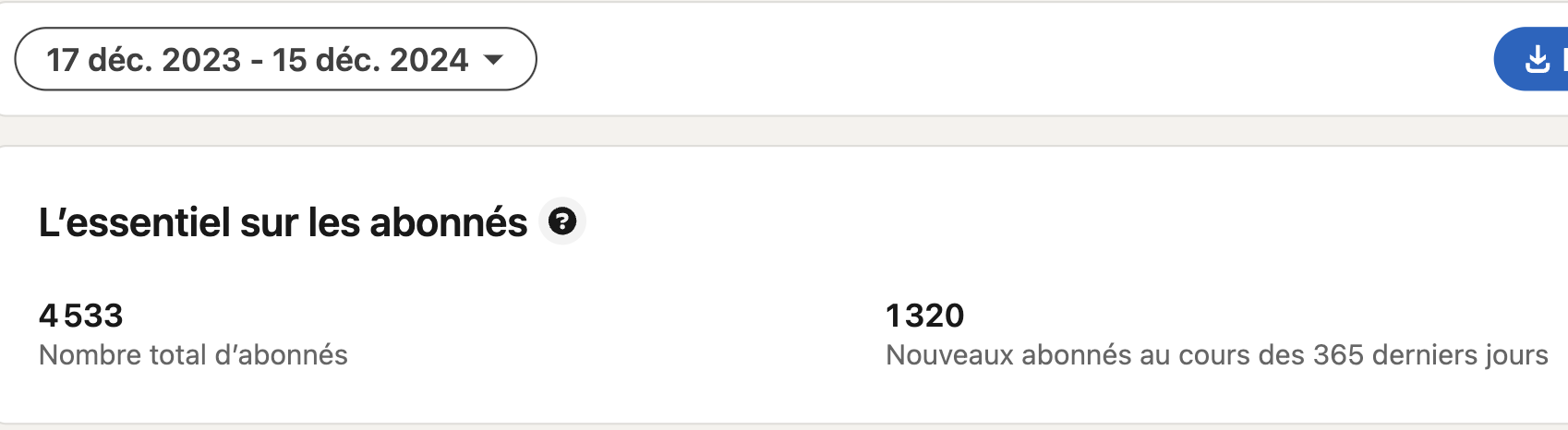 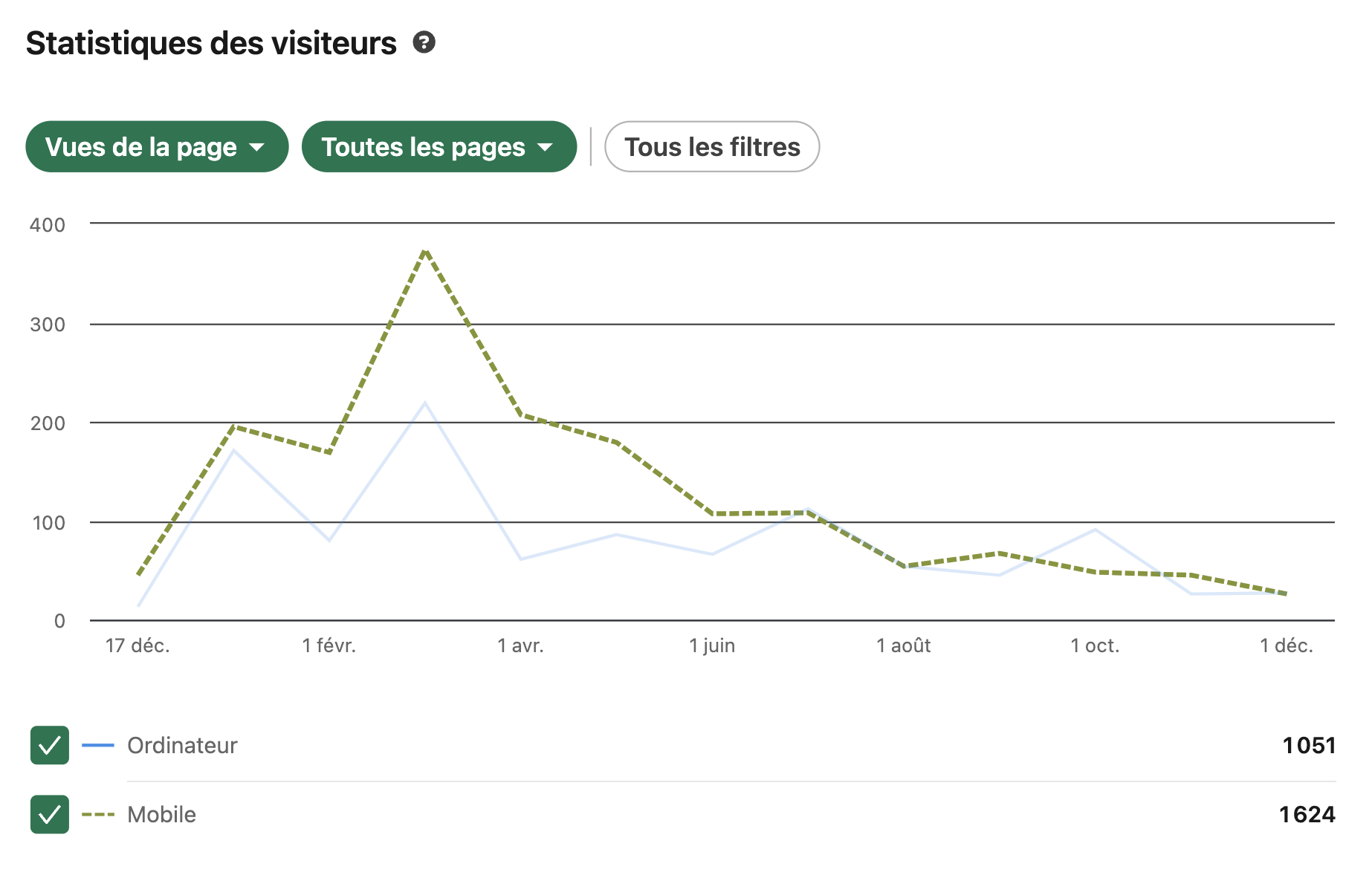 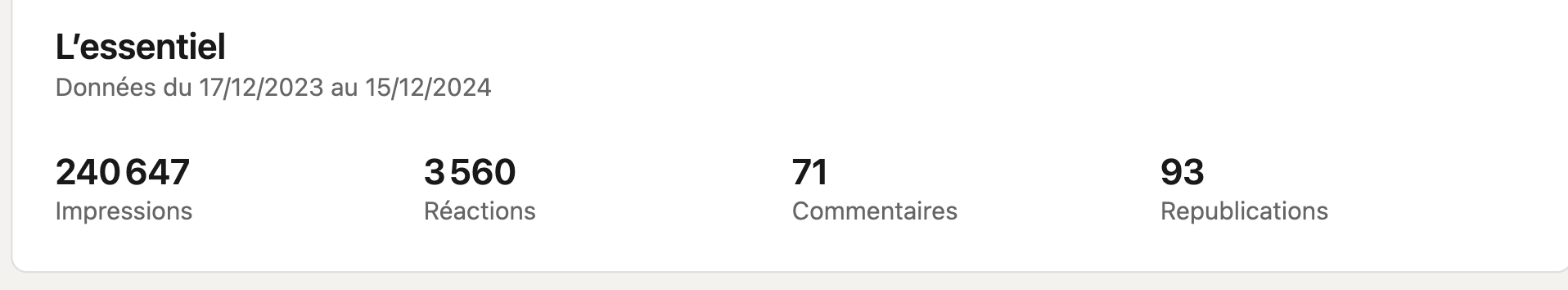 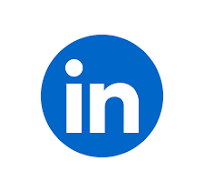 Evolution de décembre 2023 à décembre 2024
COMMISSION EMPLOI 2023
Offres diffusées : 487 dont
Création des portraits « un gars, une fille, œnologue » a été un moyen pour donner aux DNO des exemples de métiers et des contacts d’anciens,

N’hésitez pas à nous transmettre vos besoins de DNO pour 2025
COMMISSION EMPLOI 2023
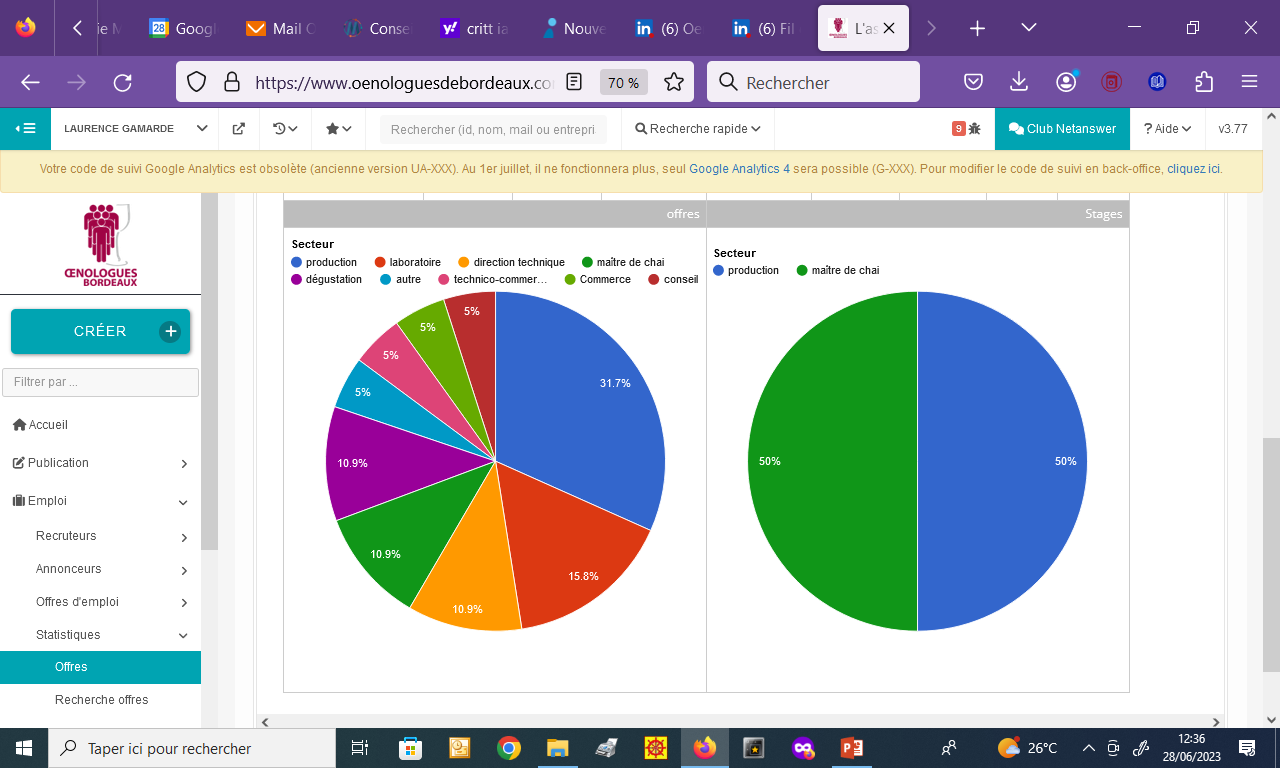 Tendances des offres :
 
Compétences supplémentaires :
bio, agronomie, R&D
management, gestion, marketing, 
démarches QHSE, certifications et RSE
langues

Secteurs : 
production (coopératives), 
technico-commercial (matières sèches), conseil-consultant , laboratoire

Régions : 
Occitanie, Rhône-Alpes, Nouvelle Aquitaine, étranger
fiche ROME n° A1413 sur le site de France Travail
COMMISSION EMPLOI 2023
Rapport financier
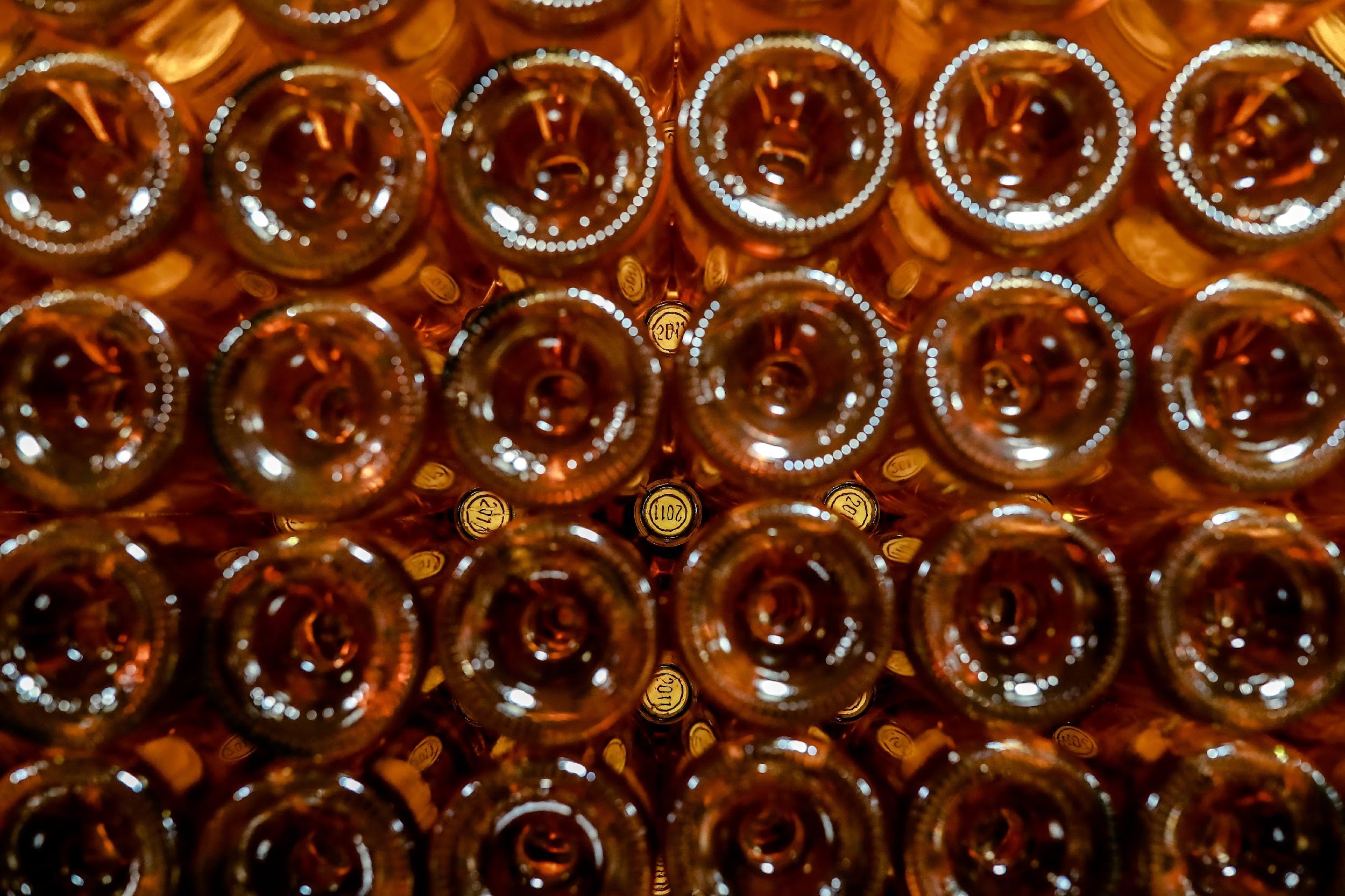 nxize
RAPPORT FINANCIER – APPROBATION DES COMPTES 2023
Comptes annuels au 31 décembre 2023
VENTILATION DU CHIFFRE D’AFFAIRES / VENTES
VENTILATION DES CHARGES D’EXPLOITATION / ACHATS
Approbation des comptes
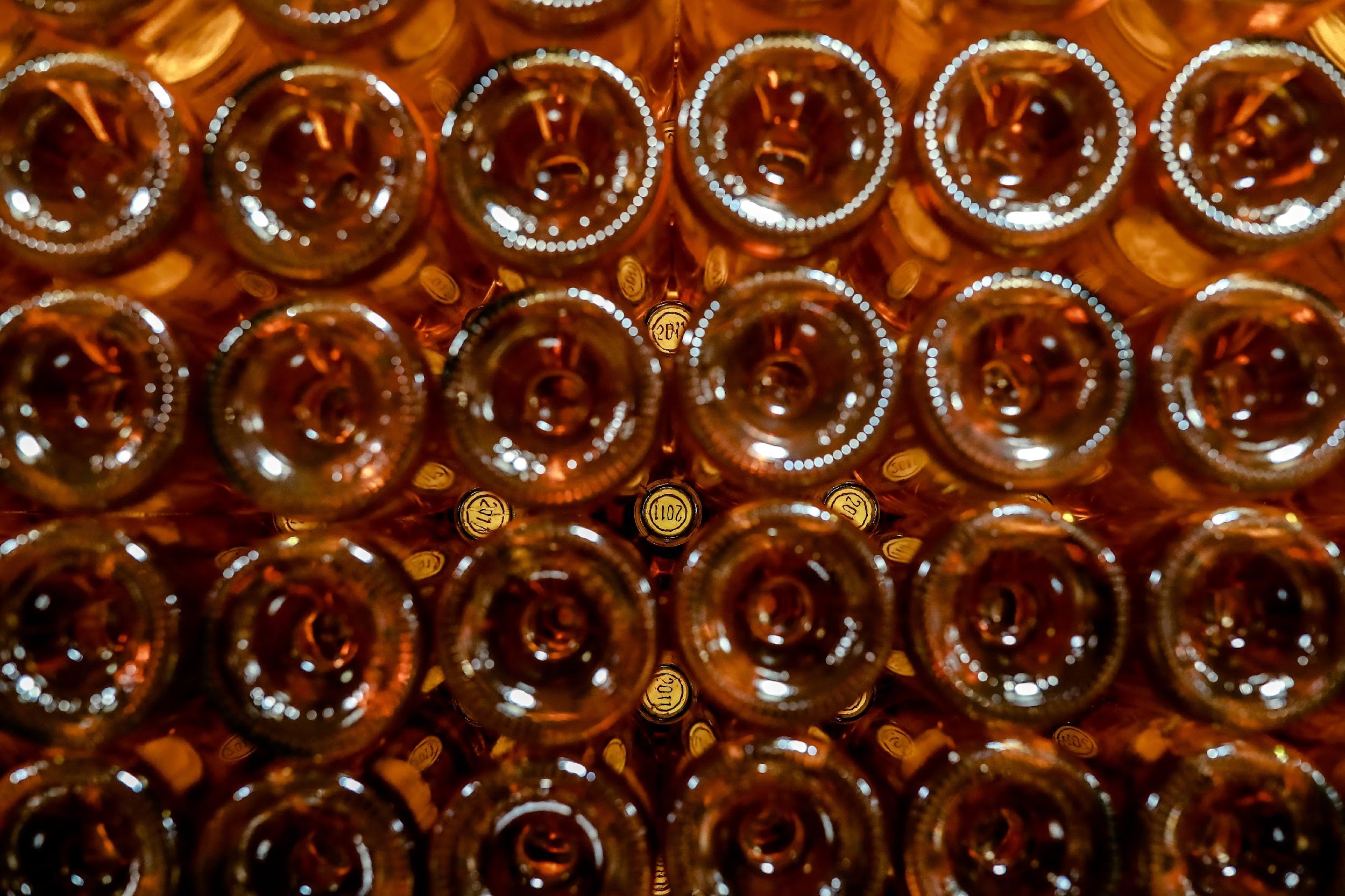 Fonctionnement des commissions
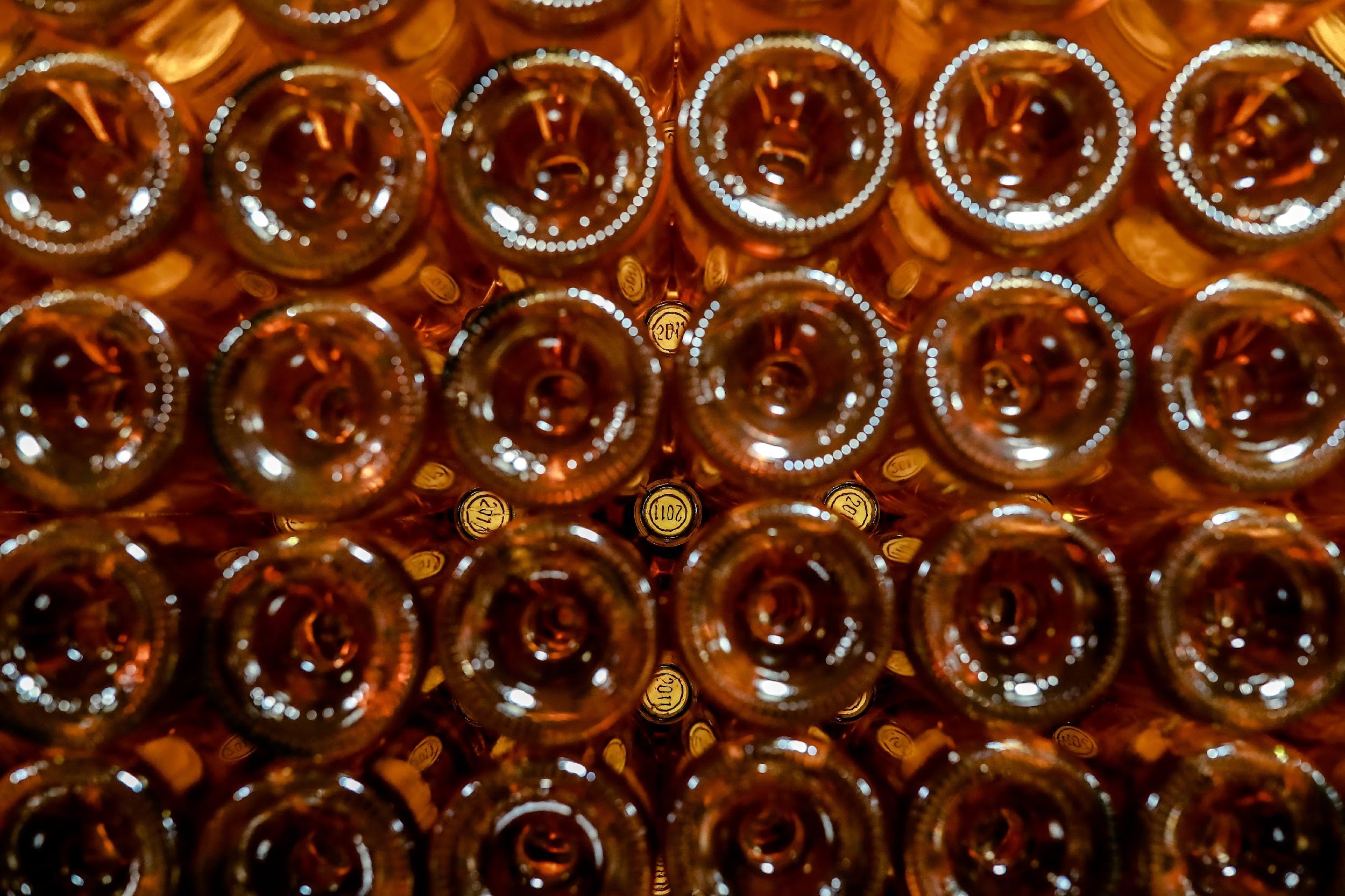 RÉFLEXIONS AUTOUR DES COMMISSIONS
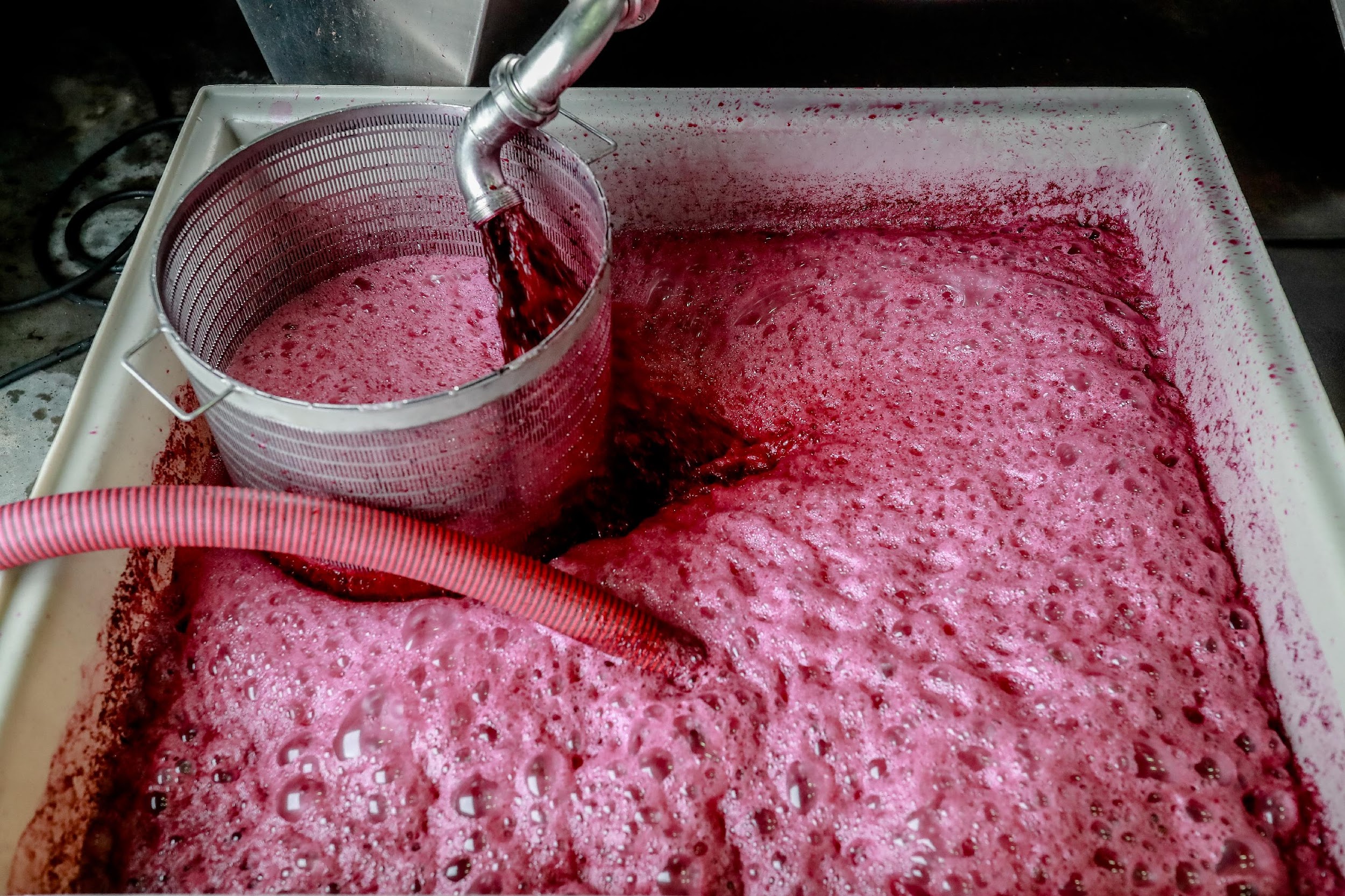 EMPLOI RECRUTEMENT (Laurence Gamarde) :

Veille des offres d’emploi dans la filière vitivinicole
Conseil emploi – poursuite d’études auprès des étudiants : dispositifs RH et coaching
Portraits « un gars, une fille, œnologue « pour enrichir la rubrique MÉTIERS du site 
À la recherche de bénévoles pour soutenir cette commission


RÉSEAU ŒNOAMBASSADEUR (Diala Younes Lavenu + Carole) :

intérêt évident mais manque de temps et de disponibilité


VIE ASSOCIATIVE (Diala Younes Lavenu  + Inès + Carole ) :

Une bonne réussite de l’Œnofestiv.
Rds vs attendu tous les ans par les Œnologues et les sponsors
RÉFLEXIONS AUTOUR DES COMMISSIONS
VIE ÉTUDIANTS - COMÉT (Jimmy Herbert) 
À la recherche de bénévoles pour soutenir cette commission

Pas d’Œnosession en 2023 et 24 (à relancer)
visites professionnelles avec étudiants ‘ DNO 1, DNO 2) et le corps enseignant
Mise en place et suivi du mentorat par Béatrice Peyridieu-Bos (les mentorés sont nombreux et peu de demandes)

besoin urgent de nouveaux bénévoles dont étudiants DNO1 et DNO2


TECHNIQUE (F. Fèvre + J. Herbert + André F. + B. Grandchamp +  Laurence Gamarde + Marie Descotis + Vincent Renouf/Sara Windholtz + Diala Younes 
Deux nouveaux membres en 2023: Estelle Dessup + O. Gigaud
Deux nouveaux membres en 2024: Julia Gouot et Cécile Houdayer

Réalisation de la MOEB 24; «  vins du futur et futur du vin » (12/03/24)

Programmation en cours de la MOEB 2025 
au Rocher de Palmer le vendredi 21 mars 2025.
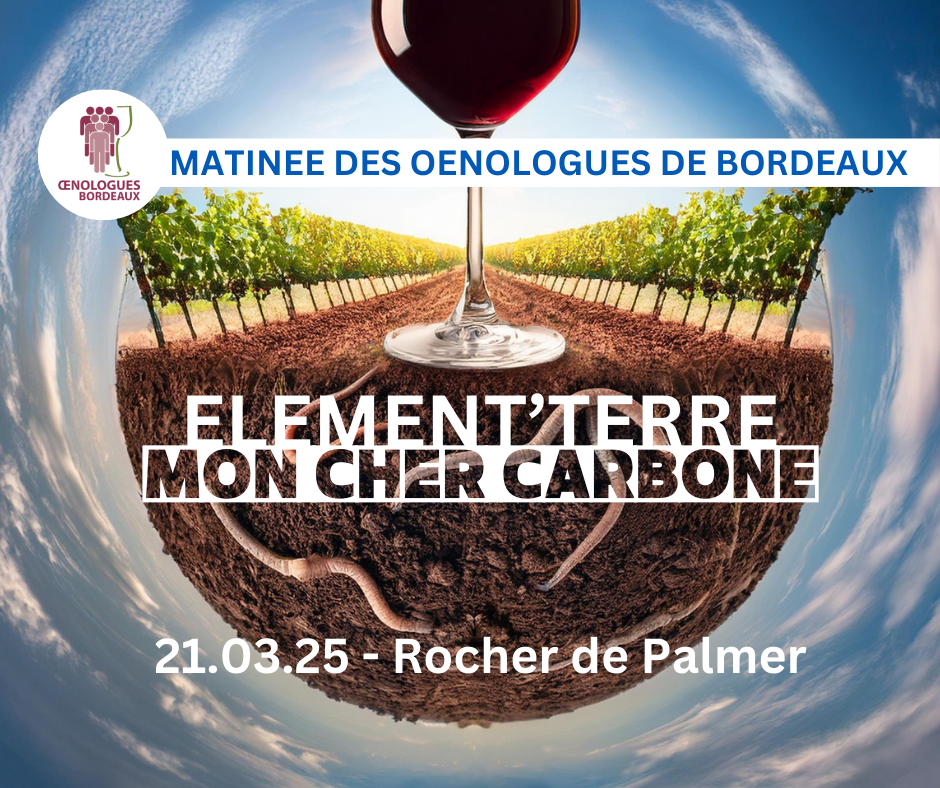 RÉFLEXIONS AUTOUR DES COMMISSIONS
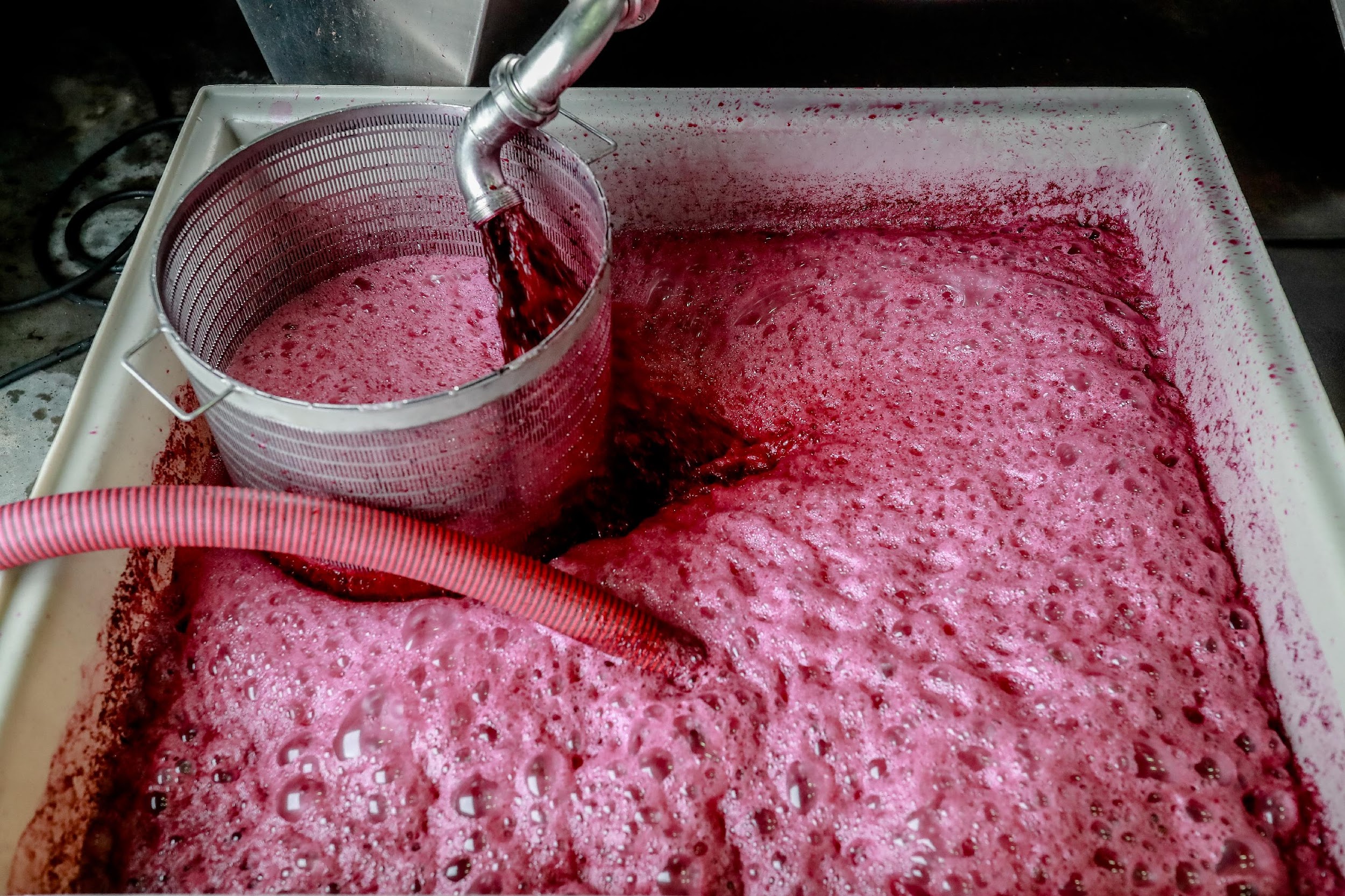 COMMUNICATION (Laurence G, Diala + André Fuster et Inès Rabault et Carole Waché): 

Œnofils d’actualité, animation des réseaux sociaux, du site internet


DÉGUSTATION (Marie-Laurence Porte + Pierre Philippe Trinez + Karin Reyes, Nathalia Ostolska+ Mikael Bruneteau + Nathalie Vidaillac):

Commission active.
De nombreuses dégustations (5)  ont été proposées en 2023
4 dégustations et 1 Masterclass en 2024
DIALA informe sur les 60 ANS de l’Association à organiser en 2026
Renouvellement du conseil d’administration
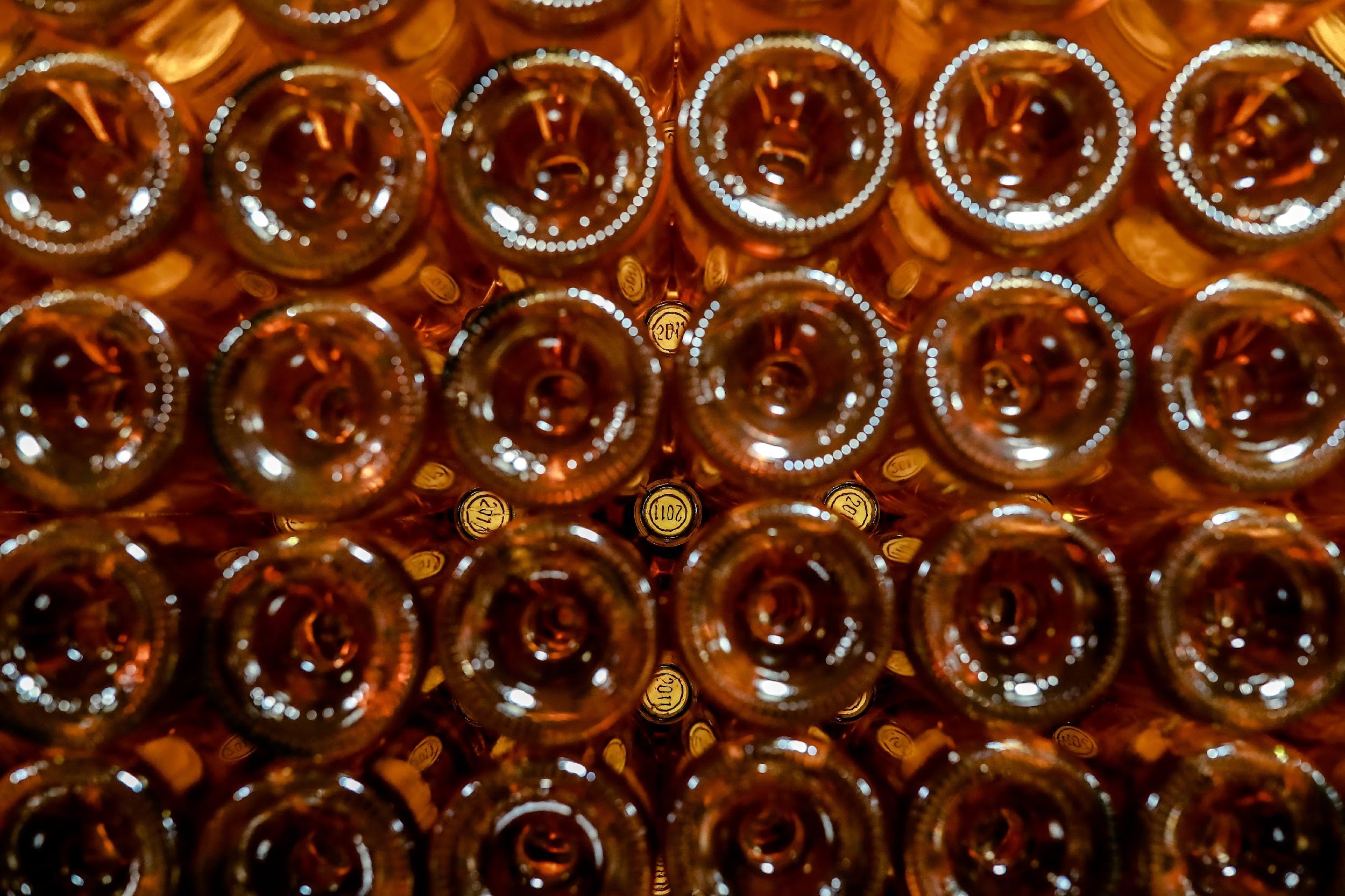 BUREAU
CONSEIL D’ADMINISTRATION ACTUEL
Suite à l’Assemblée extraordinaire du 19/09/2024 en visio
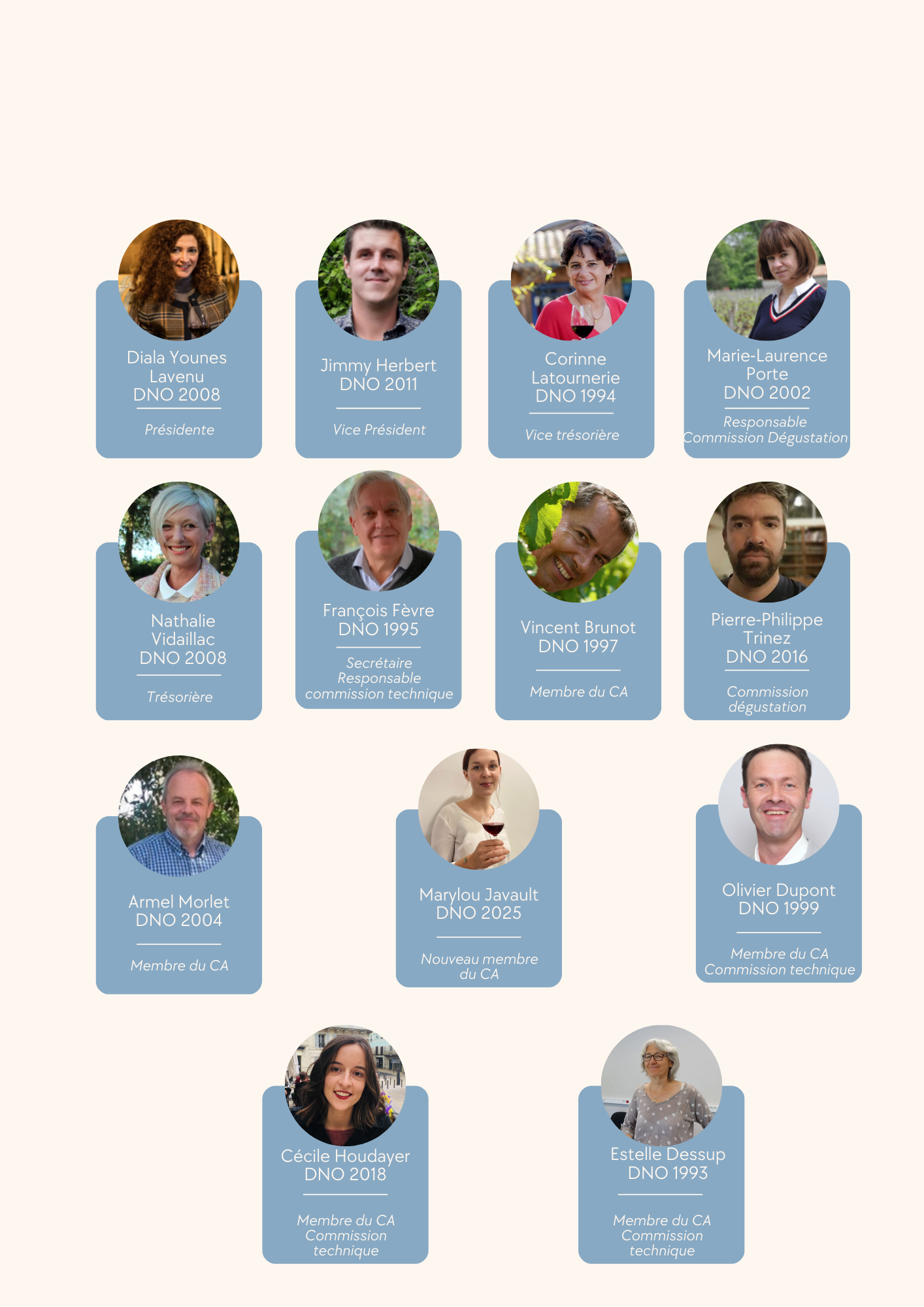 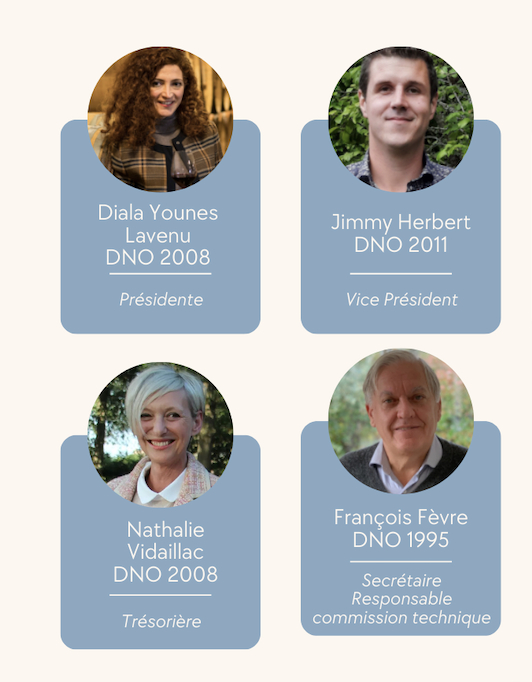 BIENVENUE À TOUTE NOUVELLE PERSONNE SOUHAITANT INTÉGRER LE CA OU LES COMMISSIONS.
L’ASSOCIATION DES ŒNOLOGUES DE BORDEAUX A BESOIN PLUS QUE JAMAIS DE VOUS !


QUESTIONS DIVERSES…
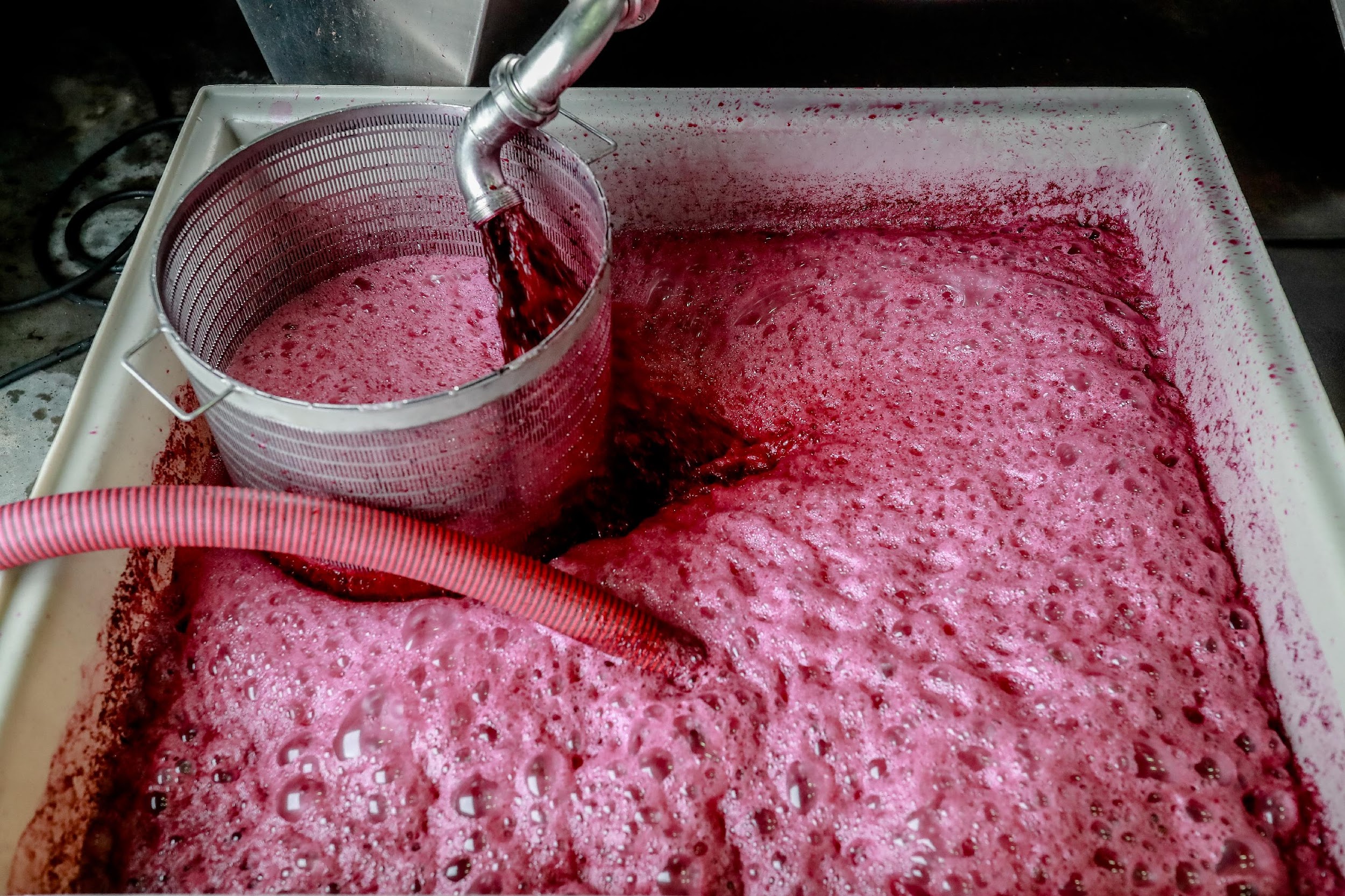 Photos Guillaume Bonnaud